基于内置Tesla变压器脉冲形成线的高功率低阻脉冲发生器
报 告 人：刘世飞
前沿交叉学科学院
目录
研究意义
系统构成
理论设计
数值模拟
实验结果
结论
2021/10/20
研究意义
应用需求
旋磁非线性传输线得到广泛关注
要求发生器具有快上升沿、高重频、较短脉冲等特性

Tesla变压器形成线一体化的脉冲发生器
俄罗斯SINUS和RADAN系列
Tesla变压器传输效率很高，整体非常紧凑
稳定可靠，脉冲上升沿速度快且脉宽可达十几ns

设计方向
同时驱动四路负载
采用油绝缘的、短脉冲(10 ns)、低阻抗(14 Ω)
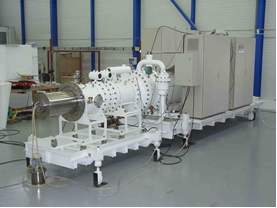 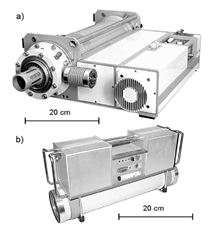 2021/10/20
目录
研究意义
系统构成
理论设计
数值模拟
实验结果
结论
2021/10/20
系统构成
子系统
重频供电能源
内置Tesla变压器的同轴形成线
气体火花隙开关
水电阻负载
电容分压器测量系统
工作原理
Cp上有初始充电电压，Cf保持恒定电压
主控晶闸管导通后，原边电容Cp经过变压器和开关将能量释放至负载
调整S2S3晶闸管导通时序完成原边电容补电
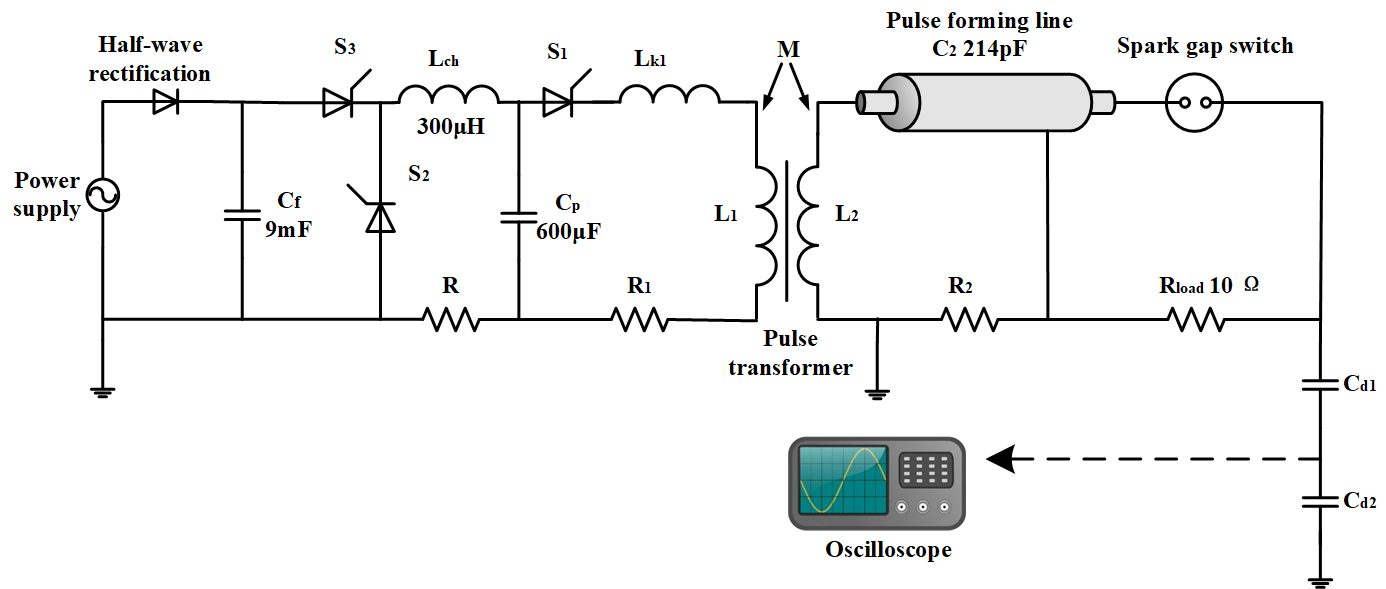 2021/10/20
目录
研究意义
系统构成
理论设计
数值模拟
实验结果
结论
2021/10/20
理论设计
目标
发生器需要驱动4路负载，负载总体阻抗在10-15 Ω
计算方法
Tesla变压器计算是基于大耦合系数近似理论
从脉冲发生器负载输出技术指标出发，经Tesla变压器次级向初级回路反推
起始参数


最终参数
耦合系数k=(1-Ls /Lμ)1/2= 0.94
2021/10/20
目录
研究意义
系统构成
理论设计
数值模拟
实验结果
结论
2021/10/20
数值模拟
耦合系数的验证
目的
长度半径比仅为3.2，建立仿真计算耦合系数。
2D模型验证
背景为真空
内外磁芯磁导率2000，长度均为50 cm
结果
初级线圈电感为1.55 μH
次级线圈电感为720 mH
互感为1 mH
耦合系数为0.946
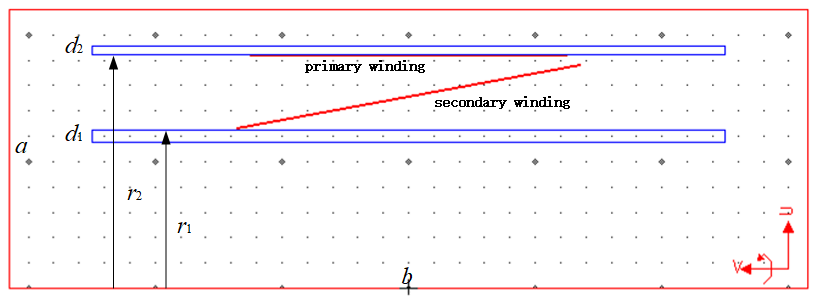 2021/10/20
数值模拟
耦合系数的验证
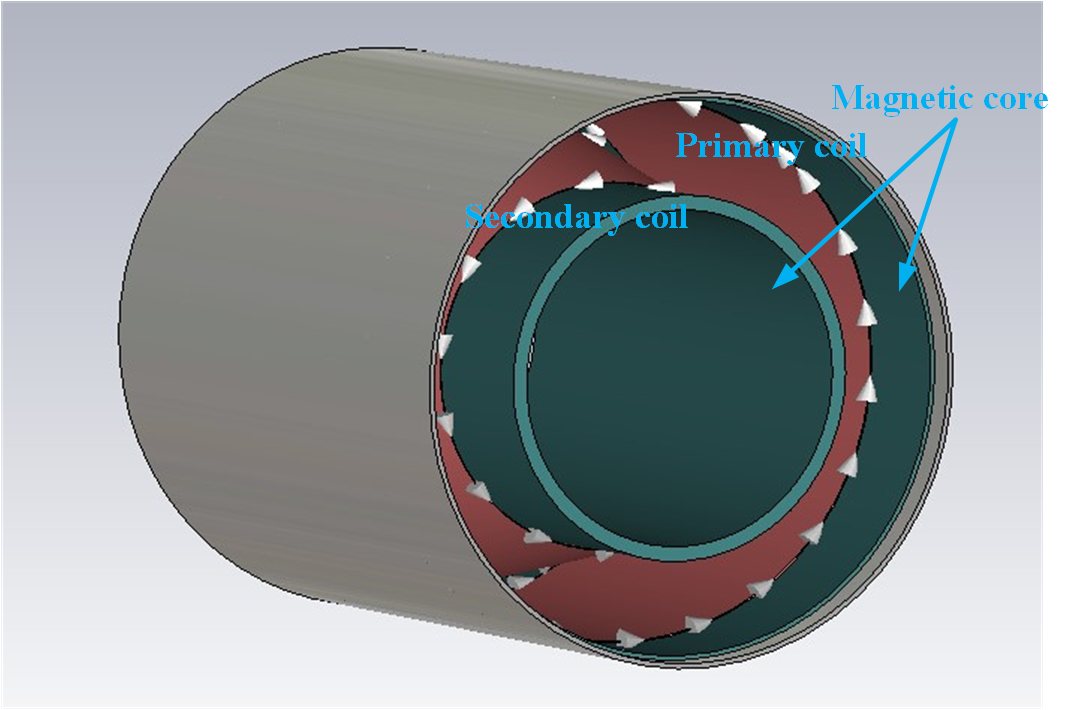 3D 模型验证
原尺寸和两倍长度
磁导率和长度保持一致
考虑原边电压注入点开口
结果
原尺寸模型的耦合系数为0.941
两倍长度的模型，耦合系数为0.97
耦合系数提高0.03，但是长度翻倍
小结
大耦合系数理论适用
变压器满足需求
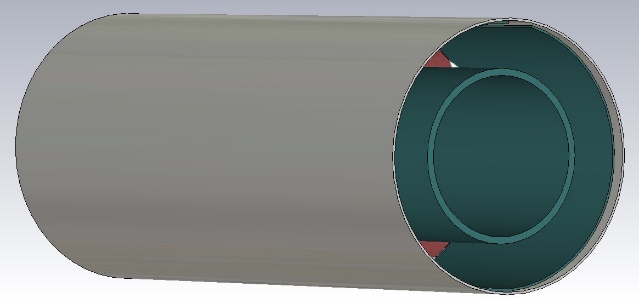 2021/10/20
数值模拟
Pspice电路仿真
目的
进一步验证理论计算得出的参数
测量初级电容、形成线和负载上的电压
仿真两种情况：气体开关导通和不导通的情况
设定
Cp为400 μF，Cf为9 mF
气体开关600 kV导通
变压器耦合系数0.94
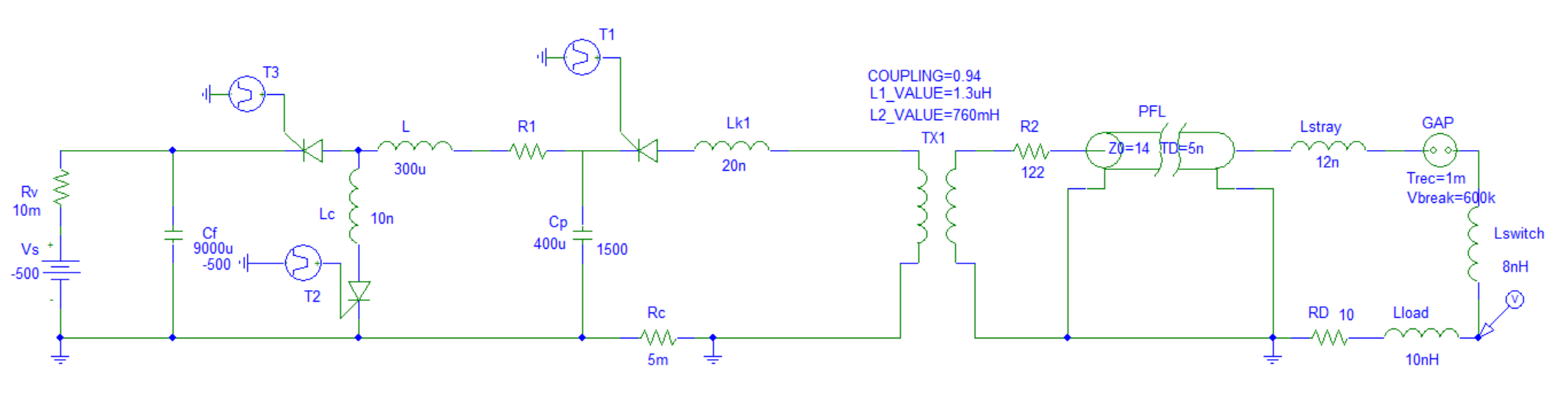 2021/10/20
数值模拟
Pspice模型电路仿真
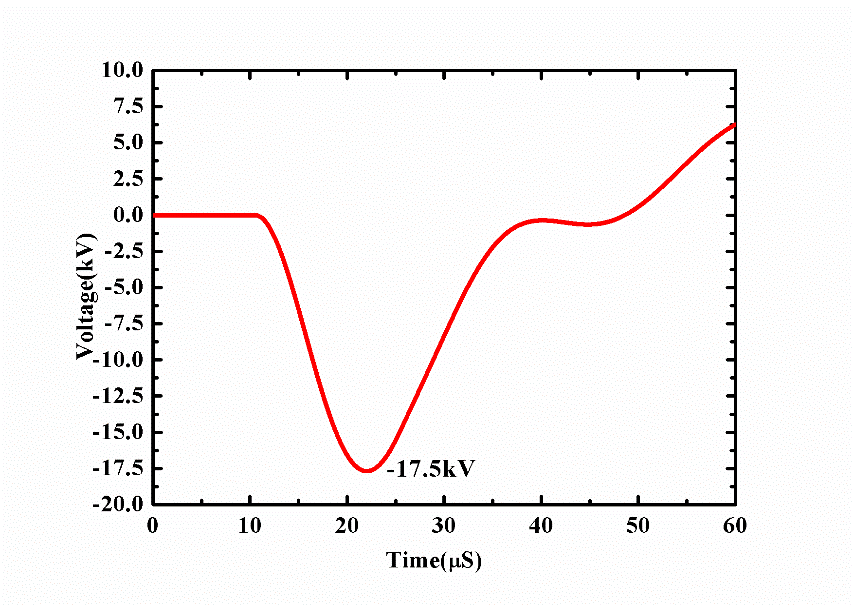 开关不导通，谐振波形
原边电容 25V
峰值充电时间为12 μs，峰值充电电压为-17.5 kV
变压器变压比为700

开关导通
验证电阻值10、12、14 Ω
在14 Ω上输出300kV
半波宽为12 ns脉冲
峰值功率6 GW
形成线谐振电压
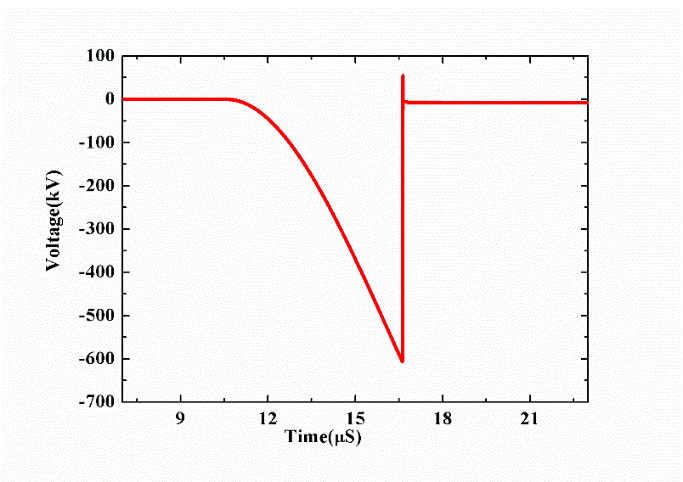 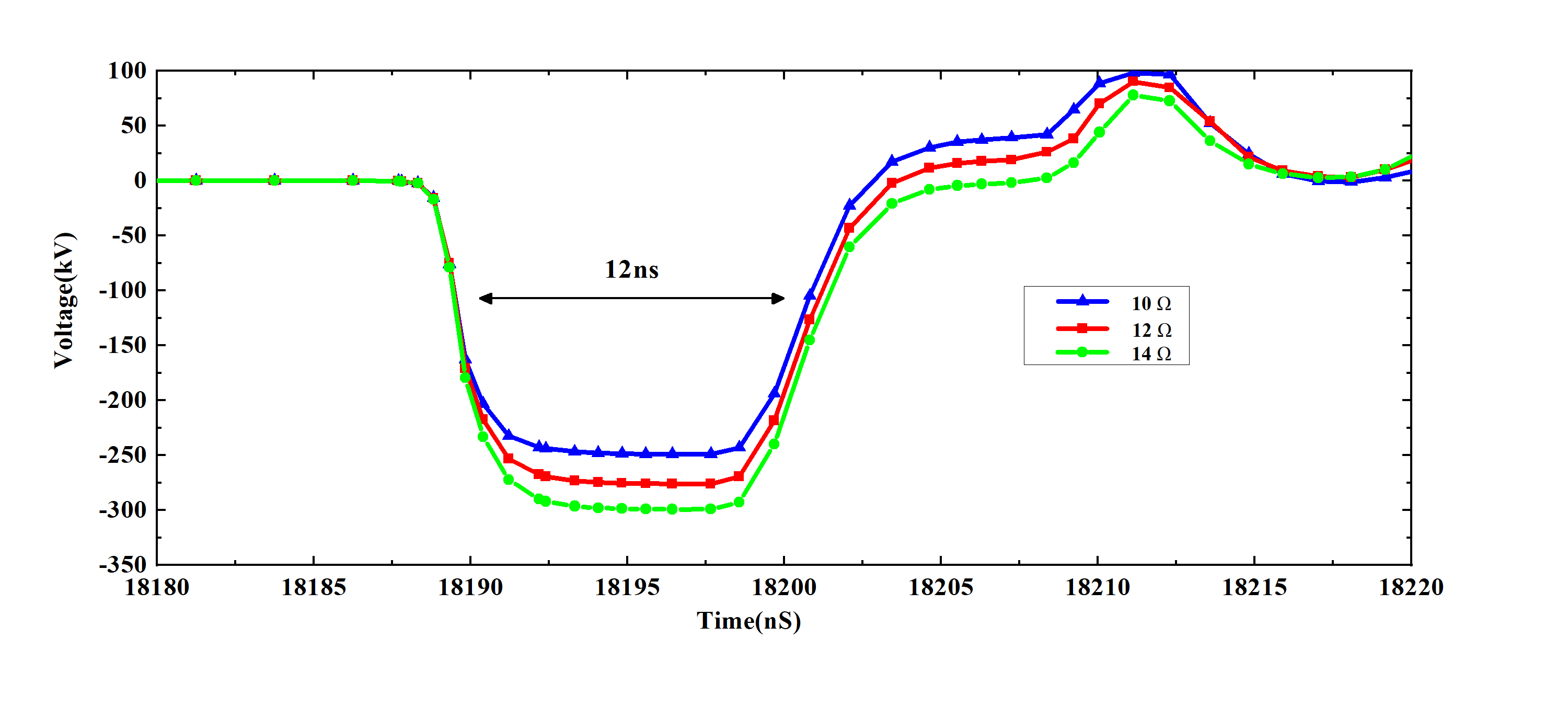 负载上电压(10、12、14Ω)
形成线充电电压
2021/10/20
目录
系统构成
理论设计
数值模拟
实验结果
结论
2021/10/20
实验结果
装置实图
装置参数
Cp为400 μF，Cf为9 mF

变压器原边1.25μH，副边760 mH，耦合系数为0.935

水电阻10 Ω

气体开关间距10mm，1.8 MPa SF6(15%)/N2
形成线
气体开关
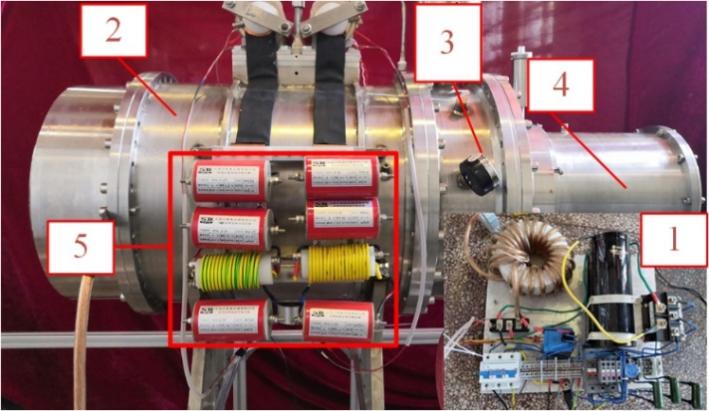 水电阻
原边电容
初级能源
2021/10/20
实验结果
测量Tesla变压器参数
验证变压器的升压能力
原边电容25 V

峰值充电时间为12 μs，峰值充电电压为-17.3 kV

变压器变压比为690
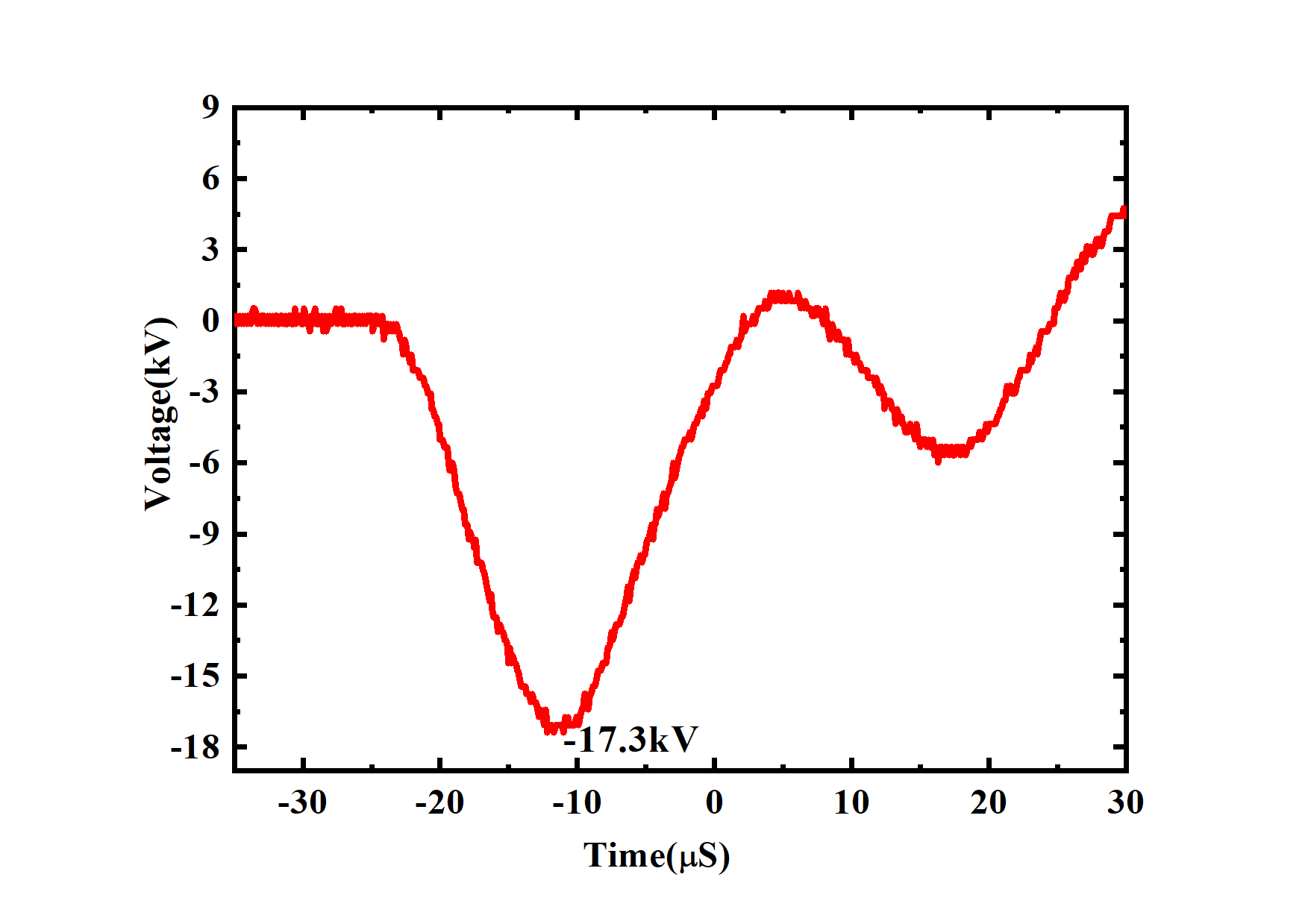 2021/10/20
实验结果
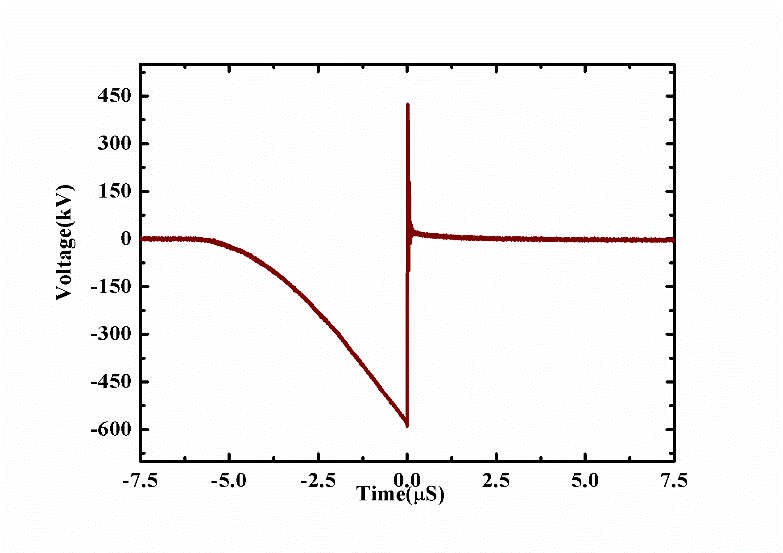 单次运行实验结果

形成线充电 -600 kV @5.2 μs

负载-250 kV，脉宽13 ns，4ns上升沿 @10 Ω

欠阻尼震荡
形成线充电电压
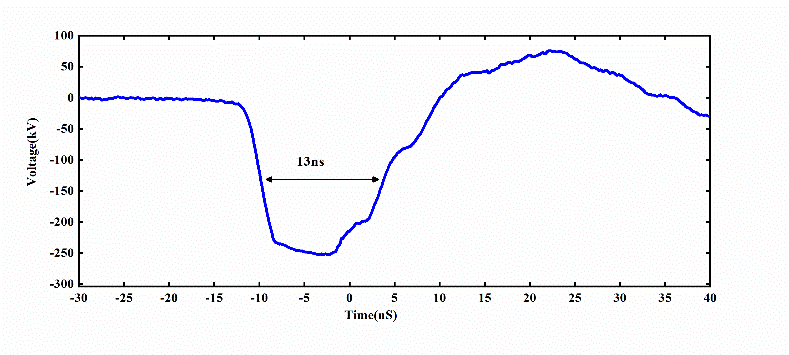 负载上电压(10Ω)
2021/10/20
实验结果
重频实验结果

100Hz for 1s

形成线充电 -520 kV 抖动4.5%

负载 -220 kV，脉宽13 ns，4ns上升沿

峰值功率4.8 GW
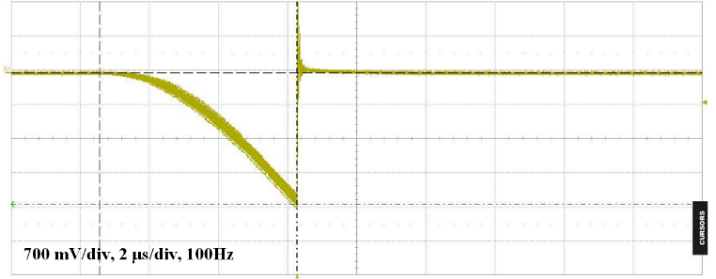 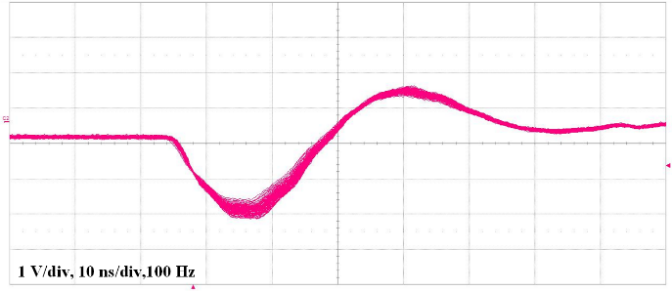 2021/10/20
目录
系统构成
理论设计
数值模拟
实验结果
结论
2021/10/20
结论
总结
大耦合系数近似理论在本装置尺寸下仍然适用，计算得到变压器的耦合系数0.94。
模拟结果显示，些许的耦合系数牺牲(0.97-0.941≈0.03)，能够换来更紧凑的结构，满足阻抗和耐压需求。形成线阻抗为14 Ω，阻抗匹配下能够输出300kV。
实验结果显示，变压器升压比690，耦合系数0.935。脉冲发生器在100 Hz重频模式下输出电压220 kV，脉冲半波宽为13 ns，离散度为4.5 %。
从下表对比来看，理论结果、模拟结果和实验结果相适应
2021/10/20
谢谢！
请各位专家同行
批评指正！